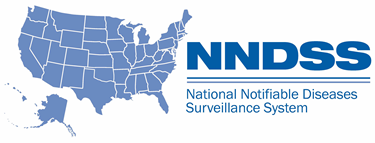 NNDSS Modernization Initiative (NMI):Preparing for Sending NNDSS HL7 Case Notifications in 2018
Access the NNDSS Technical Resource Center at    
      https://www.cdc.gov/nndss/trc/
Subscribe to monthly NMI Notes news updates at
      https://www.cdc.gov/nndss/trc/news/
January 16, 2018			      Division of Health Informatics and Surveillance
Agenda
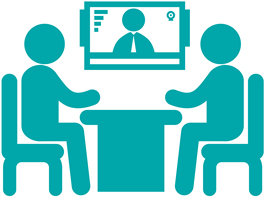 Welcome and Announcements
NMI 2017 Accomplishments and 2018 Plans
2018 Event Code List Updates
Recent Updates to Hepatitis Message Mapping Guide (MMG)
Hot Topic: Recent Updates to MMG Value Sets
Questions and Answers
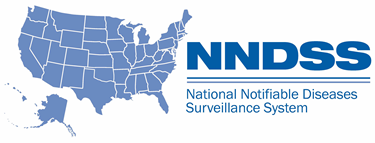 NMI 2017 Accomplishments and 2018 Plans
Lesliann Helmus, MSPH, CHTS-CP
Associate Director for Surveillance
Division of Health Informatics and Surveillance
Center for Surveillance, Epidemiology, and Laboratory Services
Centers for Disease Control and Prevention
NMI Implementation Status as of January 1, 2017
NH
WA
VT
ME
MT
AK
MN
ND
MA
OR
NY
WI
RI
ID
SD
MI
CT
WY
PA
NJ
NYC
IA
OH
CA
NE
DE
IN
NV
HI
IL
WV
MD
UT
VA
DC
MO
CO
KS
KY
NC
TN
SC
OK
AR
NM
AZ
MS
AL
GA
LA
TX
PR
FL
Onboarding	Total of 1 (states)
Piloting             	Total of 6 (states)
Production 	Total of 5 (states)
NMI Implementation Status as of January 1, 2018
NH
WA
VT
ME
MT
AK
MN
ND
MA
OR
NY
WI
RI
ID
SD
MI
CT
WY
PA
NJ
NYC
IA
OH
CA
NE
DE
IN
NV
HI
IL
WV
MD
UT
VA
DC
MO
CO
KS
KY
NC
TN
SC
OK
AR
NM
AZ
MS
AL
GA
LA
TX
PR
FL
Onboarding	Total of  6 (states)
Piloting             	Total of  4 (states)
Production 	Total of 20 (states)
Jan     Feb     Mar     Apr     May     Jun     Jul     Aug     Sep     Oct
2017
2018
2019
Jan     Feb     Mar     Apr     May     Jun     Jul     Aug     Sep     Oct     Nov     Dec
Feb
STD
CS
Anticipated NMI MMG Implementation Timeline


Pilot Test-Ready Guide

Ready to Accept Case Notifications
89 days
FDD
89 days
MUMPS
159 days
PERTUSSIS
158 days
*
VARICELLA
*
MMG development by disease program
175 days
*
**
MMG development process acceleration
RIBD
208 days
MALARIA
269 days
BABESIOSIS
286 days
MEASLES
293 days
RUBELLA
409 days
439 days
CRS
474 days
**
335 days
CP-CRE
339 days
**
TRICHINELLOSIS
1/09/18
402 days
TB with LTBI
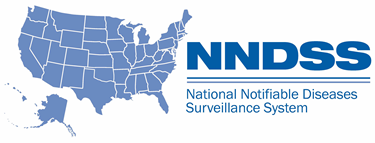 2018 Event Code List Updates
Tony Winters, MSPH
Health Scientist
Division of Health Informatics and Surveillance
Center for Surveillance, Epidemiology, and Laboratory Services
Centers for Disease Control and Prevention
2018 Event Code List Updates
Additions
Nationally notifiable:
(CP-CRE), enterobacter spp (50247)*
(CP-CRE), escherichia coli (50246)*
(CP-CRE), klebsiella spp (50245)*
Perinatal hepatitis C virus infection (50248)
Paratyphoid fever (50236)
Salmonellosis (excluding paratyphoid fever and typhoid fever) (50242)
Syphilis, unknown duration or late (10320)

Under standardized surveillance:
Acute flaccid myelitis (11120)* 
Candida auris (50243)*


Revisions
“Syphilis, early latent” (10313) has been renamed to “Syphilis, early non-primary, non-secondary”
Removal
Salmonellosis (11000) –replaced with Paratyphoid fever (50236) and Salmonellosis (excluding paratyphoid fever and typhoid fever) (50242)
Syphilis, late latent (10314) 
Syphilis, late with clinical manifestations (including late benign syphilis and cardiovascular syphilis) (10319)
*Please do not transmit data for condition until CDC has received Office of Management and Budget approval.
2018 Event Code List Updates
Additional Updates for 2017 – Arboviral  
California encephalitis virus disease (11718)
 Flavivirus disease, not otherwise specified (50237)
 Keystone virus disease (11712)
 Other Arboviral diseases, not otherwise specified (10072)
 Snowshoe hare virus disease (11734)
 Trivittatus virus disease (11724)
 Venezuelan equine encephalitis virus neuroinvasive disease (10055) 
 Venezuelan equine encephalitis virus non-neuroinvasive disease (10067)
National surveillance case definitions were revised for:
Anthrax, Shiga Toxin-Producing E. coli (STEC), and Syphilis
The 2018 State Epi Letter (revised version) was distributed on 12/18/17. 
The full letter can be found on the NNDSS Event Codes & Other Surveillance Resources webpage.


Annual NNDSS Event Code Lists available at https://ndc.services.cdc.gov/event-codes-other-surveillance-resources/.
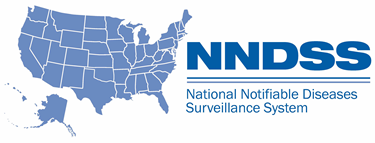 Recent Updates to Hepatitis MMG
Tony Winters, MSPH
Division of Health Informatics and Surveillance
Center for Surveillance, Epidemiology, and Laboratory Services
Centers for Disease Control and Prevention
Recent Updates to Hepatitis MMG
Release 4, posted on 11/9/17
Lab Template updated to the most recent version 
Updates for Perinatal Hepatitis C Infection
Following guidance is documented on the introduction tab:
To send a case notification for Perinatal Hepatitis C infection, use the following artifacts:  
1) generic individual case notification message mapping guide v2
2) hepatitis core tab in the hepatitis case notification message mapping guide v1
Lab test types HVC antigen, HCV genotype, and HCV RNA should be sent using the lab template along with corresponding date
The “Test Performed Name” data element in lab template should be used to transmit the name of the test
Hepatitis v1 MMGs available at https://ndc.services.cdc.gov/mmgpage/hepatitis-message-mapping-guide/.
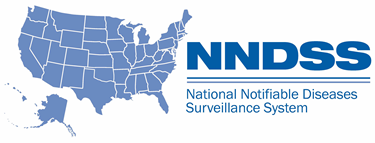 Hot Topic: Recent Updates to MMG Value Sets
Nihit Desai, MT, MBA
Vocabulary SME, PHIN Vocabulary and Distribution System (PHINVADS)
Contractor, CSRA
Division of Health Informatics and Surveillance
Center for Surveillance, Epidemiology, and Laboratory Services
Centers for Disease Control and Prevention
Recent Updates to MMG Value Sets
Updates to values sets
Impacts value sets in all NNDSS MMGs; 
Birth Country (PHVS_BirthCountry_CDC)
Country (PHVS_Country_ISO_3166-1)
County (PHVS_County_FIPS_6-4)
Ordered Test (PHVS_LabTestOrderables_CDC)
Lab Test Result Name (PHVS_LabTestName_CDC)
Units of Measure (PHVS_UnitsOfMeasure_CDC)
Specimen (PHVS_Specimen_CDC) 
Body Site (PHVS_BodySite_CDC)
Microorganism (PHVS_Microorganism_CDC)
Birth Country and Country value sets (ISO 3166-1)—not available to download at this time but can still view on PHINVADS.cdc.gov.
To sign up for PHIN VADS email alerts when a value set is updated, click on the                link on a value set’s page.
MMGs available at https://ndc.services.cdc.gov/message-mapping-guides/.
Questions and Answers
Subscribe to monthly NMI Notes news updates at https://www.cdc.gov/nndss/trc/news/

Access the NNDSS Technical Resource Center at  
https://www.cdc.gov/nndss/trc/

Request NNDSS technical assistance or onboarding at
edx@cdc.gov 

Next NNDSS eSHARE is February 20, 2018 – details to come at
 https://www.cdc.gov/nndss/trc/onboarding/eshare.html